UX Design
User Observation and Insights
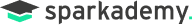 With your current state user journey map in hand, the template below will help you understand what questions you are looking to answer in a user interview.
Interviewee Name
Stages
Actions
What is the customer doing at this stage? What action are they taking to move onto the next stage?
Motivations
Why is the customer motivated to keep going to the next stage? What emotions are they feeling? Why do they care?
Questions
What are the uncertainties, jargon or other issues preventing the customer from moving to the next stage? What is obvious about why they would move onto the next stage?
Barriers
What structural, process, cost, implementation or other barriers stand in the way of moving on to the next stage?